Vocabulary
September 22- 26
lush
Definition: covered with healthy green plants.

Part of speech: adjective
The garden on the island was lush with plants.
canopy
Definition: the highest layer of branches in a forest or on a tree.

Part of speech: noun
The canopy in the rainforest is a habitat for many animals.
understory
Definition: the trees and shrubs between the forest canopy and the ground cover. 

Part of speech: noun
The forest’s understory was cool and damp.
ecosystem
Definition: everything that exists in a particular environment.

Part of speech: noun
The ecosystem grew in the lake over time.
indent
Definition: to set in or back from the margin, as the first line of a paragraph. 

Part of speech: verb
Make sure to indent when you write your report!
period
Definition: the full pause with which the utterance of a sentence closes.

Part of speech: noun
Sentences have to end with a period, exclamation mark, or question mark.
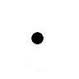 margin
Definition: the part of a page or sheet outside the main body of printed.

Part of speech: noun
When writing, leave margins around the main body.
life
Definition: the period of time when a person is alive.

Part of speech: noun
The life of the students was exciting!
should
Definition: simple past tense of shall.

Part of speech: verb
I should study my vocabulary words for the test tomorrow.
might
Definition: simple past tense of may.

Part of speech: verb
We might have a juicy cheeseburger for lunch.